There is a season…..
There is a season…
There is a mealtime…
There is a year…
There is a church year season
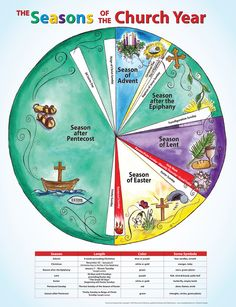 There is a church year season
Advent
4 weeks
St Nicholas
Advent candles & calendars
Books of the story
The Jesse Tree
Building the crib
Prayers round the tree
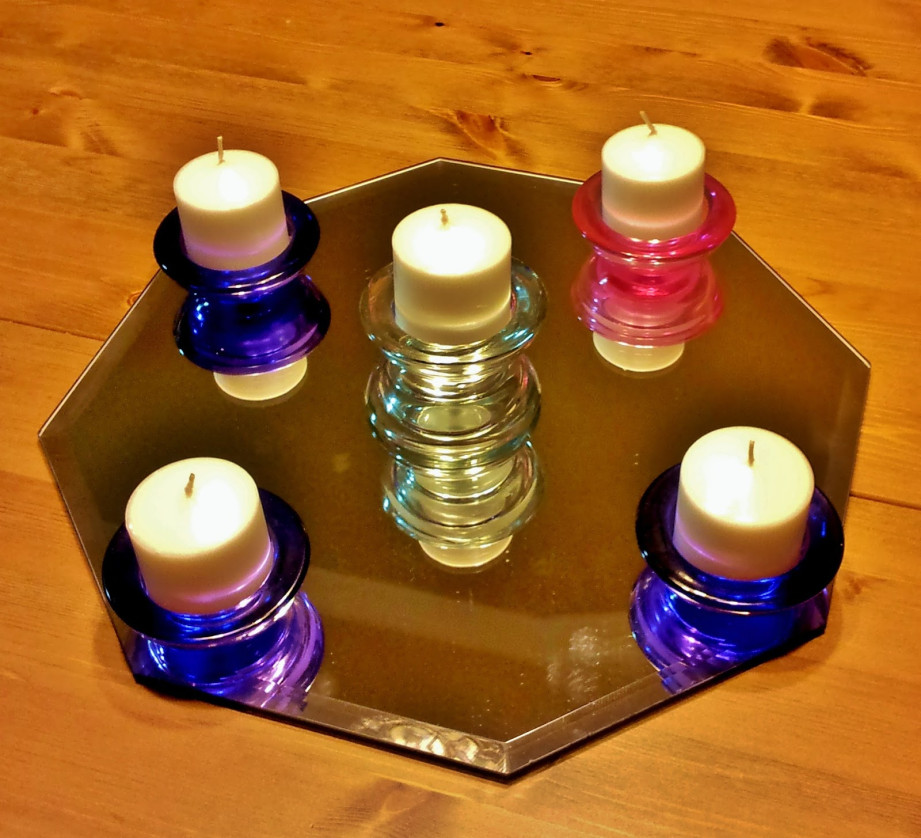 Christmas
Singing the story
Lighting the Christmas Tree
Adding the Christ Child
12 days of Christmas
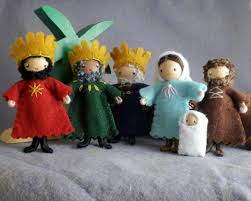 Epiphany
Magi reach the crib
Three Kings Cakes
Chalking of the doors
Taking down the tree
Celebrating baptism
Candlemas
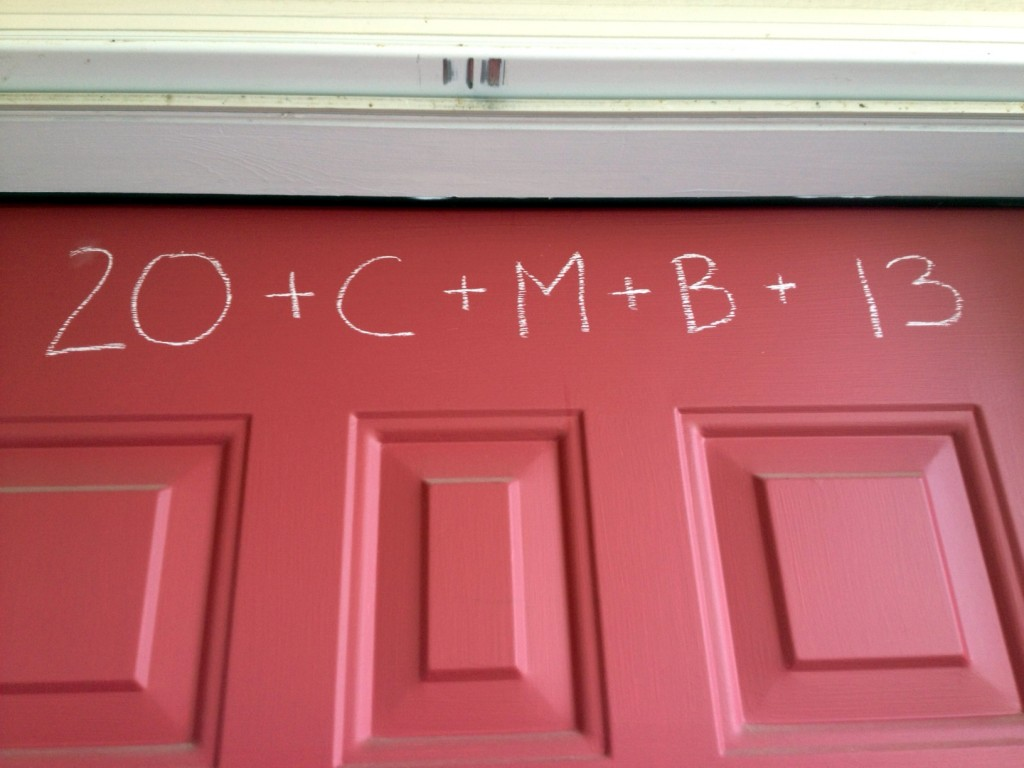 Ordinary Time Before Lent
Life stories
Bible bookcase
Valentine’s Day
Clearing out the clutter
Shrove Tuesday
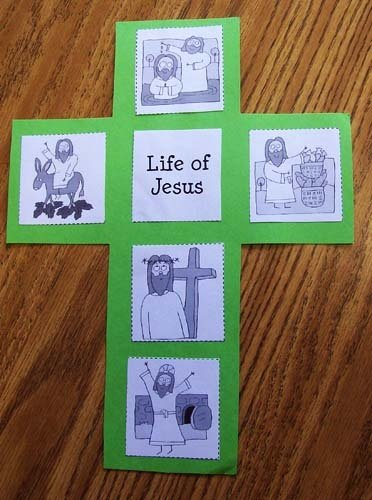 Lent
6 weeks
Ash Wednesday
Jars of Grace
Love Life Live Lent
Lenten candles
Mothering Sunday
Eating simply
Walking through Holy Week
Exploring Holy Communion
Hot Cross Buns
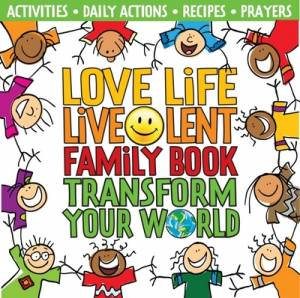 Easter
Creating an Easter Garden
Resurrection rolls
Easter Vigil
Making an Easter Tree – adding to it week by week
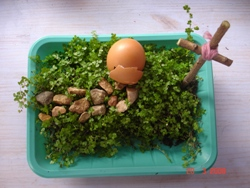 Pentecost
Wearing colours of fire
Pentecost cup cakes
The Lord’s Prayer in another language
Birthday of the church
Links with Christians across the world
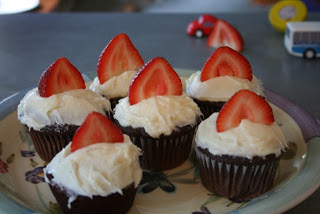 Ordinary Time
Creating ‘sacred space’
Symbols of the Gospel reading
Book/story of the week
Creating a prayer board
Harvest
Supporting mission
Exploring Saints
A time to remember
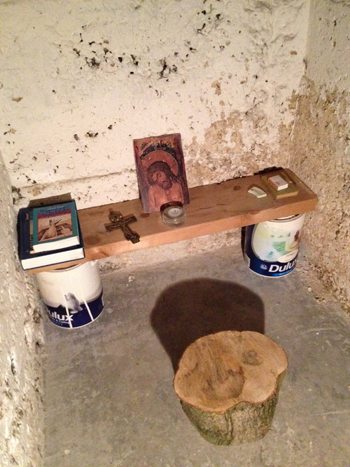 There is a rhythm…